Certification 201:Steps after M/WBE Certification
State of Missouri
Office of Equal Opportunity
Vendor Office Hours
Today’s Objectives
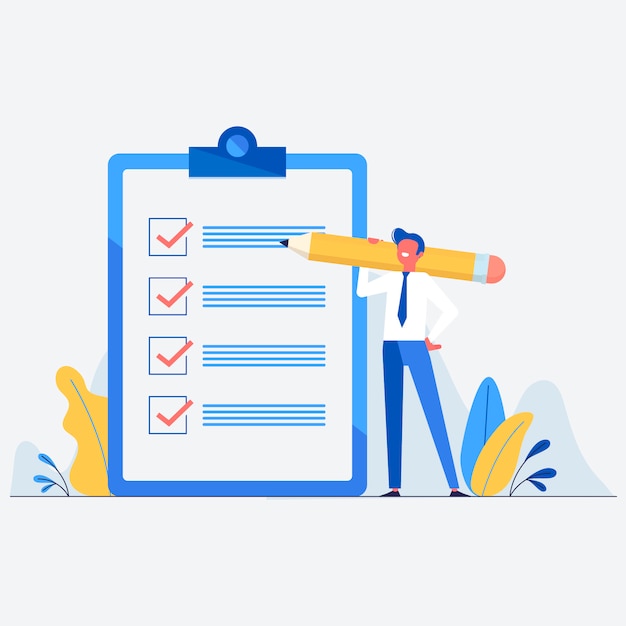 Certification 101 Review
How Do You Look?
Where Are You Looking?
Looking Ahead
Oeo.mo.gov – “Log in”
101 Review
Maintain your Certification

Annual Updates
Yearly submission by the anniversary date of receiving original certification


Recertification (3 years)
3 years after receiving certification
New certification anniversary changes to the date of recertification
Myths
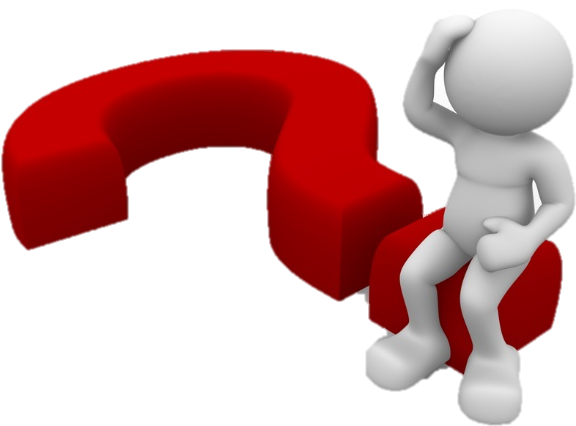 Certification is: 

A “silver bullet”
A guarantee
Automatically get contracts
The ultimate tool
ALL FALSE!
How Do You Look?
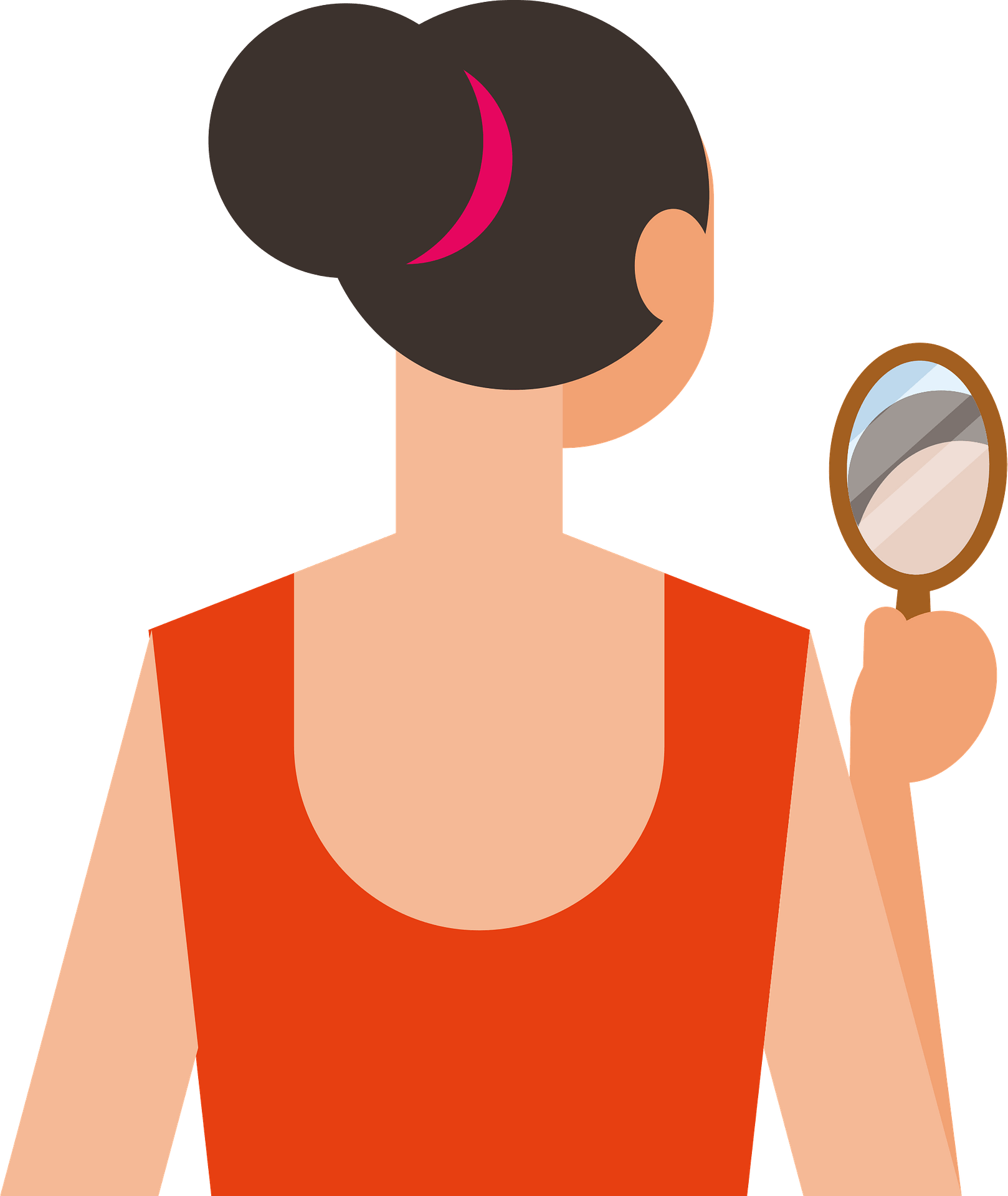 Pay close attention to:

Contact information

Commodities/Services on application

Personal social media

Website
Where to Update Your Information
Where to Update Your Information
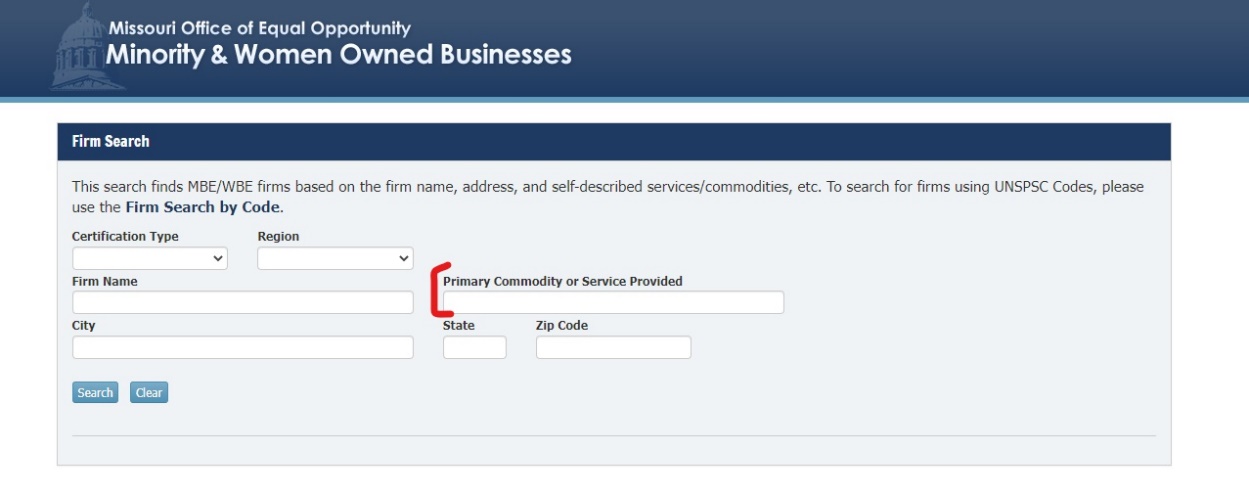 Where to Update Your Information (continued)
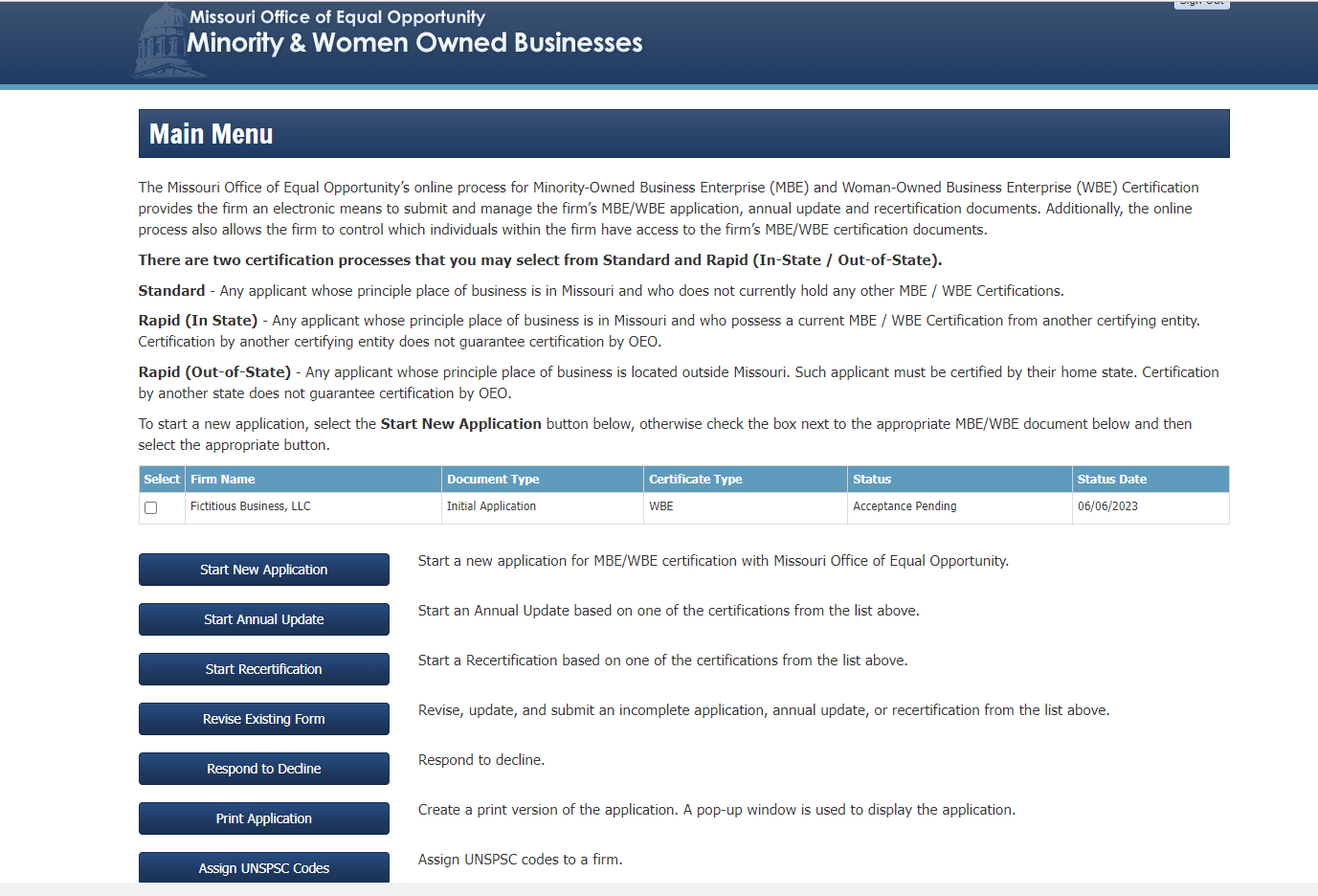 Where Are You Looking?
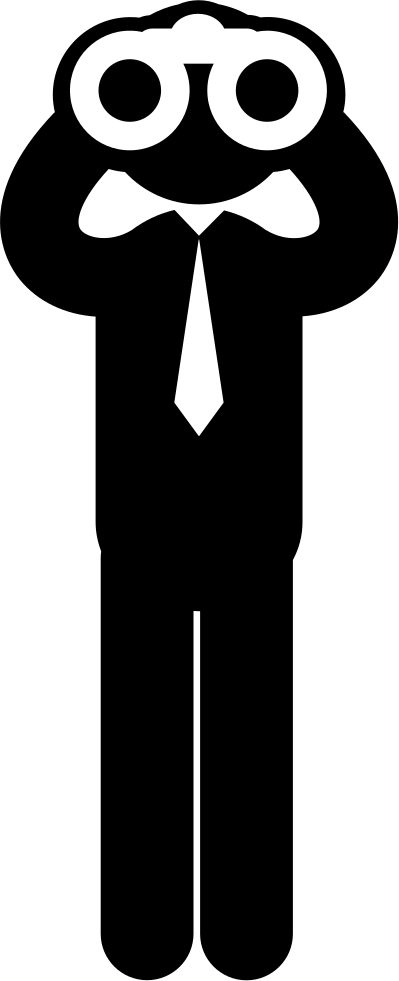 State Spending Authority
Delegated Spending Authority under MO Statute
Division of Purchasing
Over $100,000
Departments
Under $100,000
Up2$10K
State Contracts
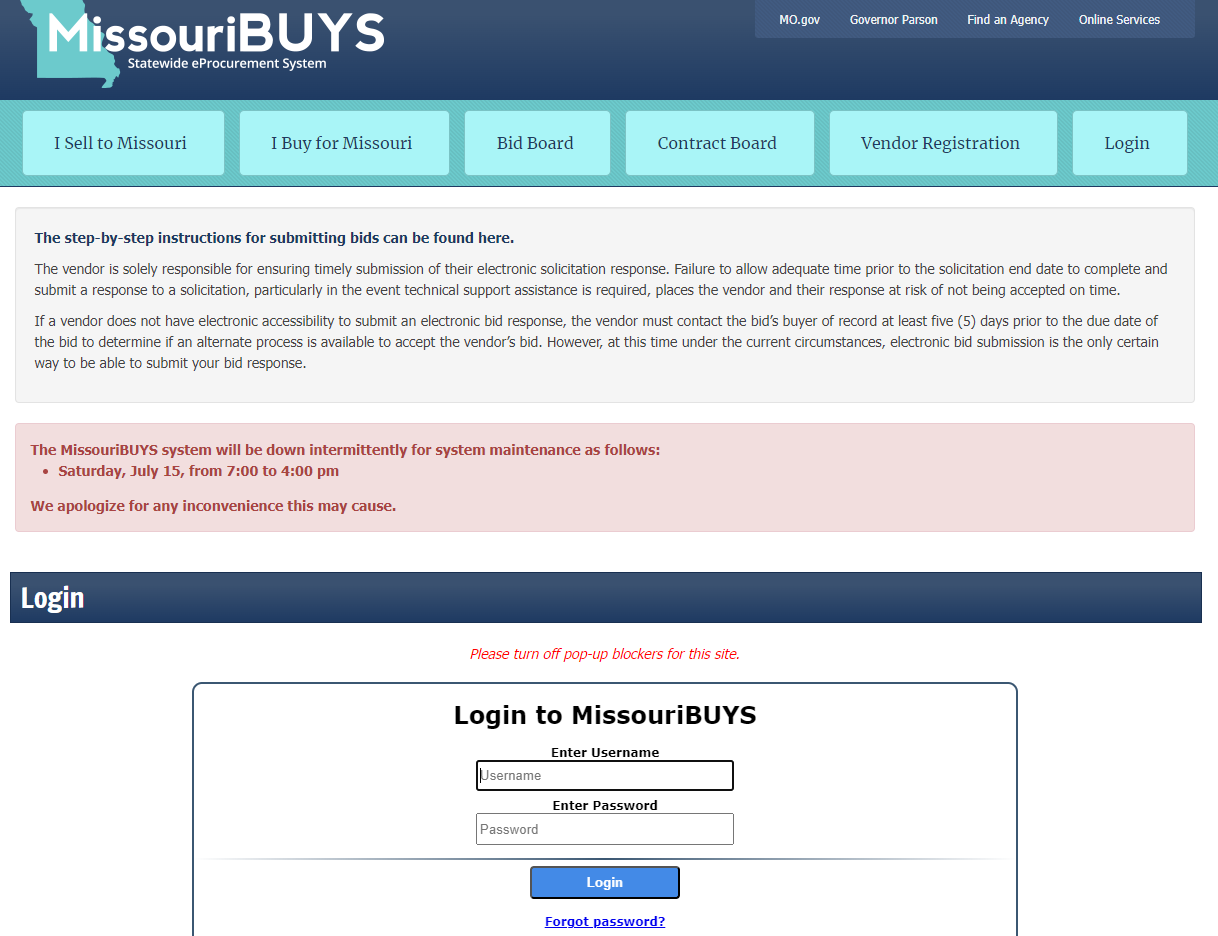 MissouriBuys
E-Procurement system
State Contracts (continued)
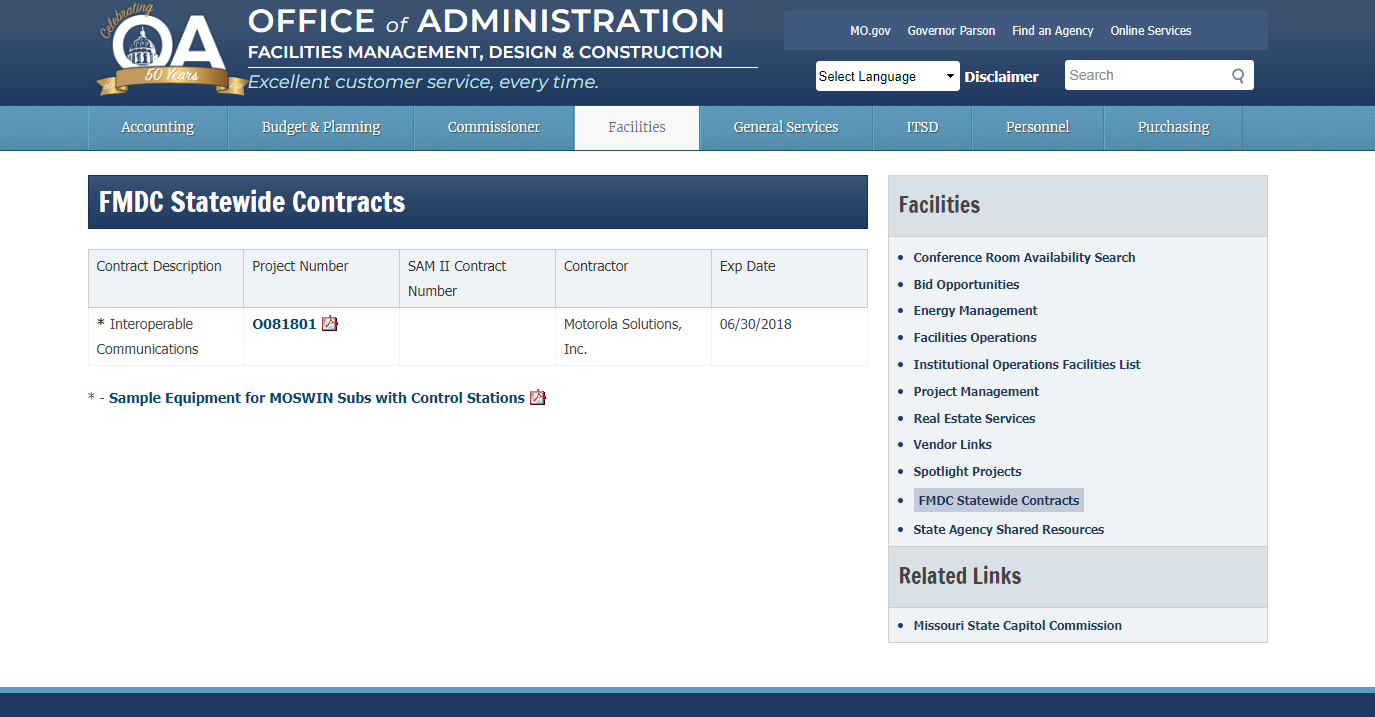 FMDC Bid Board
State Contracts (continued)
Up2$10K Program

Contracts with annual revenue under $10,000 spend within 12 months or 1 fiscal year do no require competitive/formal bids
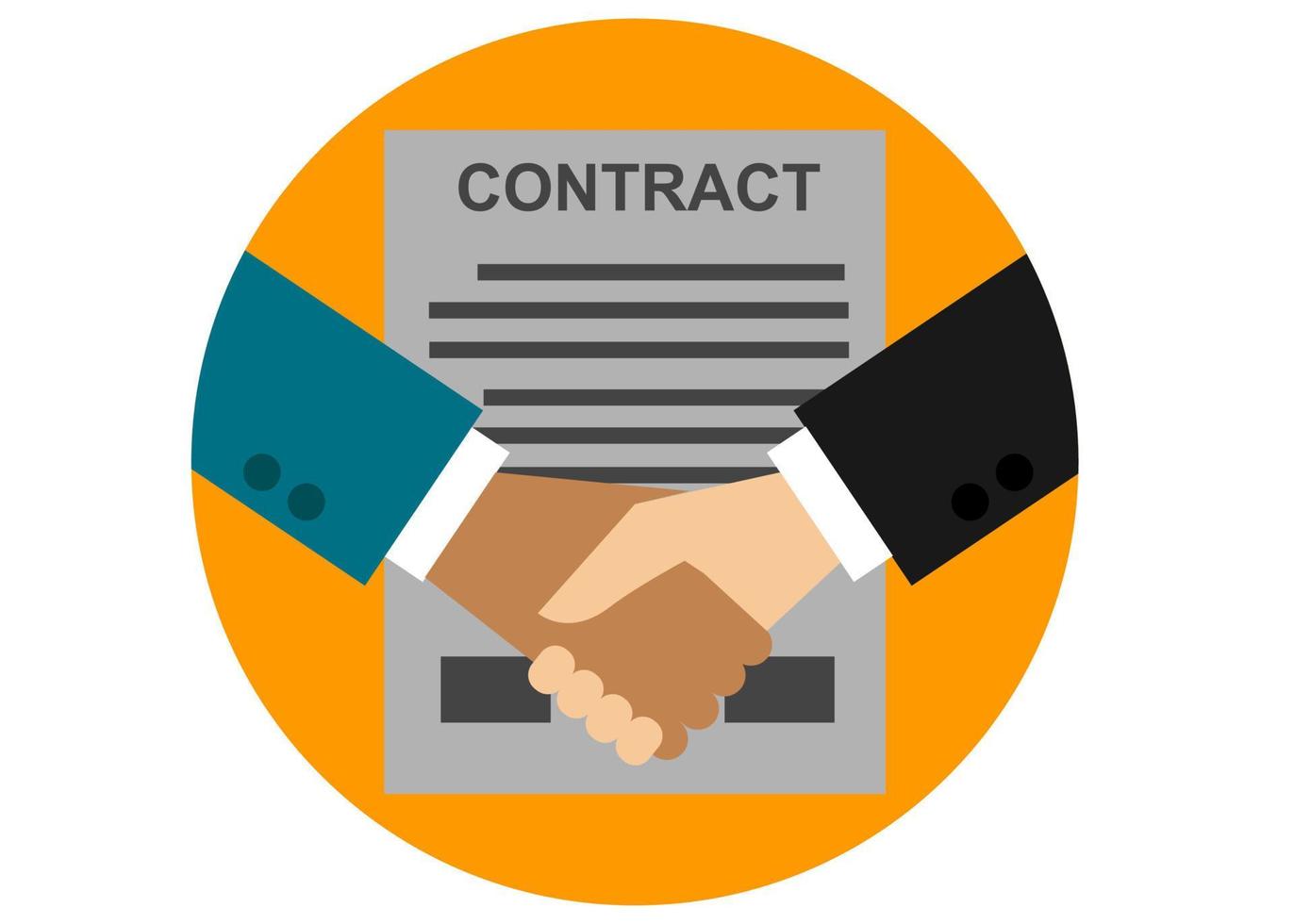 Up2$10K Program Vendor Flyer
Subcontracting
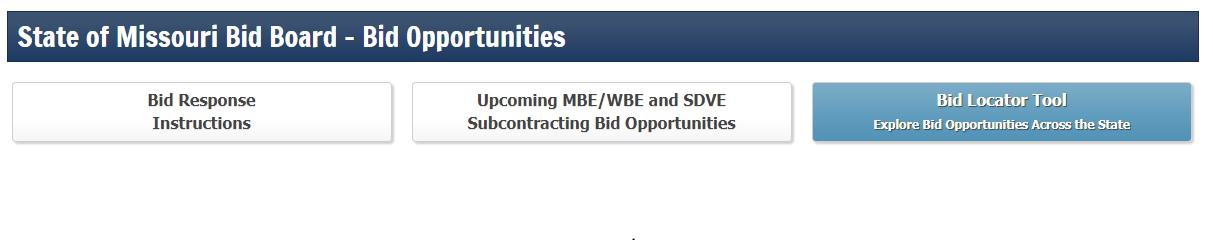 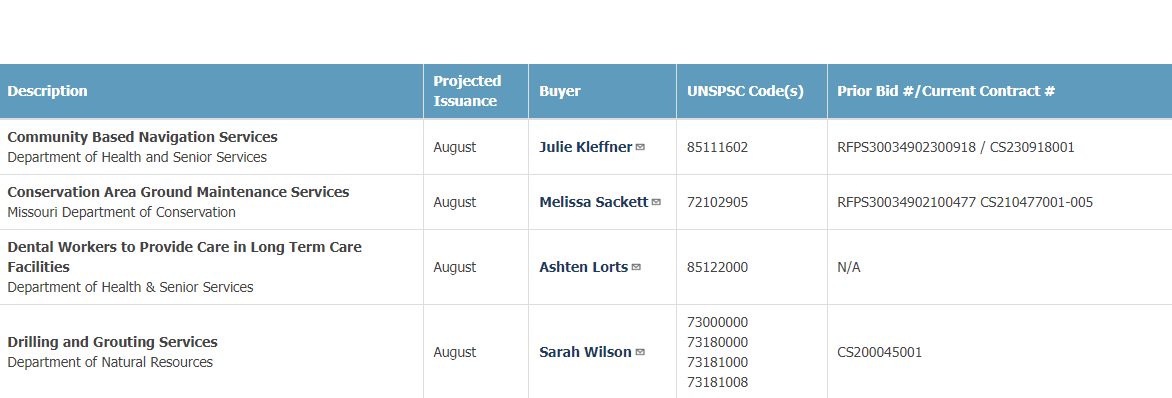 Subcontracting (continued)
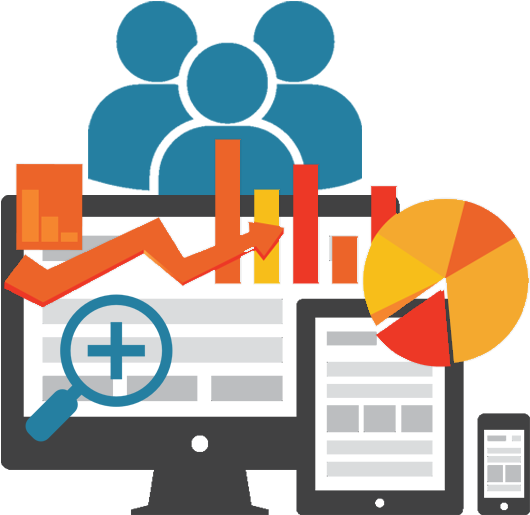 State contract -> Prime contractors

Prime contractors -> Subcontractors

No relationship between Subs and State
Looking Ahead
Build Relationships
Build relationships with prime vendors
Build relationships with procurement officers and buyers
MO State Purchasing Staff Contact
Network
Connect with other Small Businesses and learn from each other 
Attend events and expos
Get ACCESS
Do your research
Practice your “30 second elevator pitch”
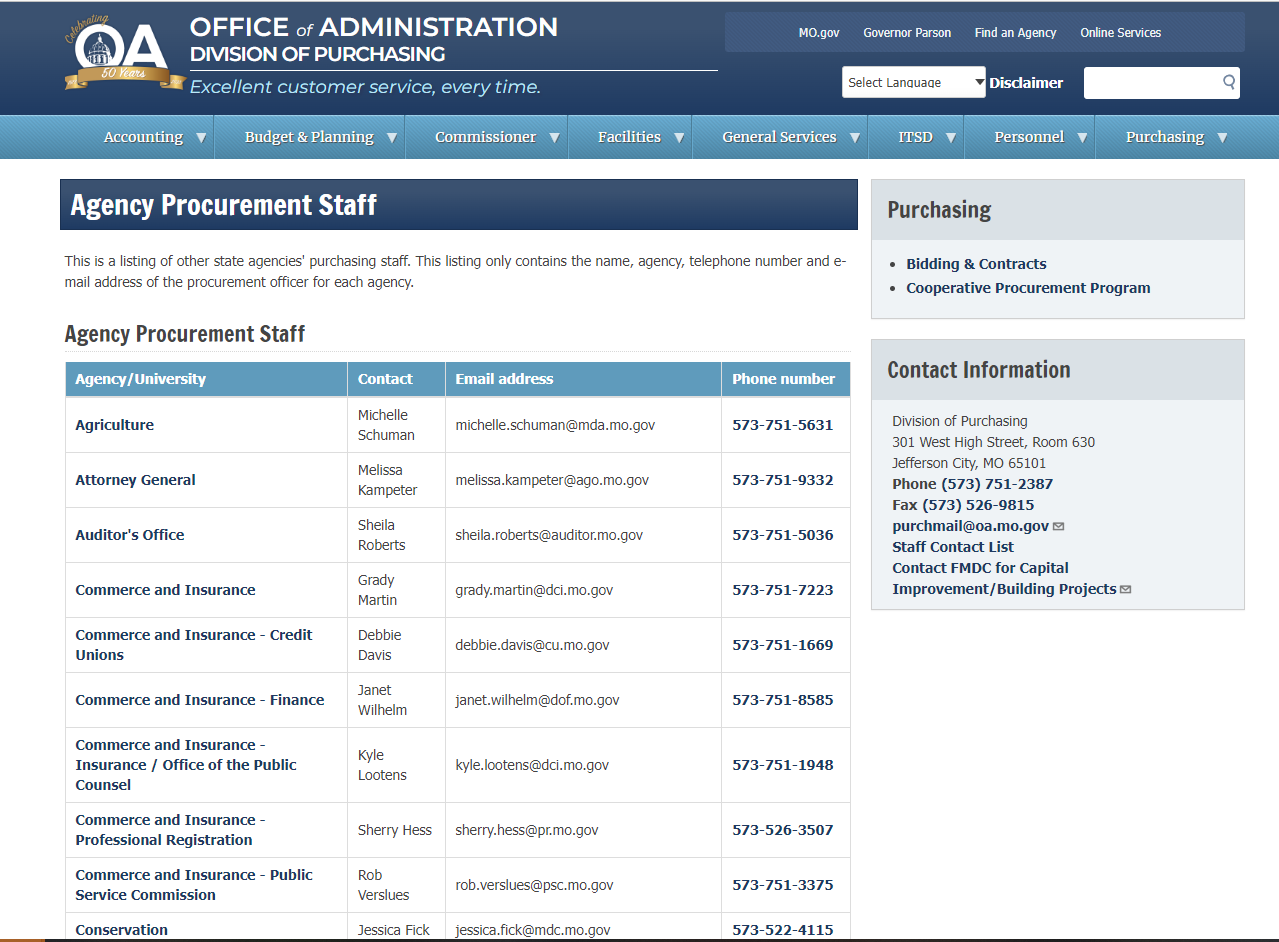 Next Steps: ACCESS
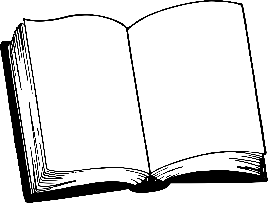 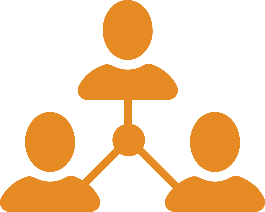 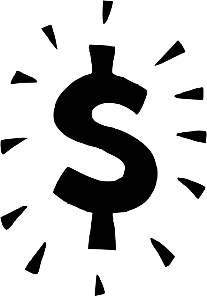 Connect and Grow
Resource Organizations
State Agencies
Minority Business Development Agency
Missouri Small Business Development Center (SBDC)
Missouri Procurement Technical Assistance Centers (PTAC/APEX)
Small Business Association (SBA)
Missouri Department of Economic Development (DED)
OA - Division of Purchasing
OA – Facilities, Management, Design & Construction (FMDC)
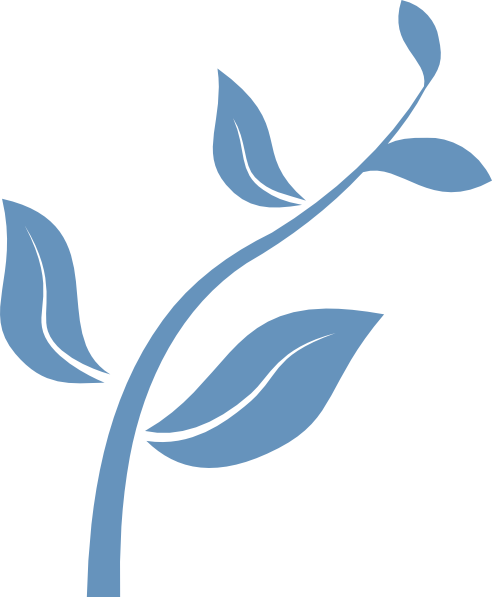 Questions
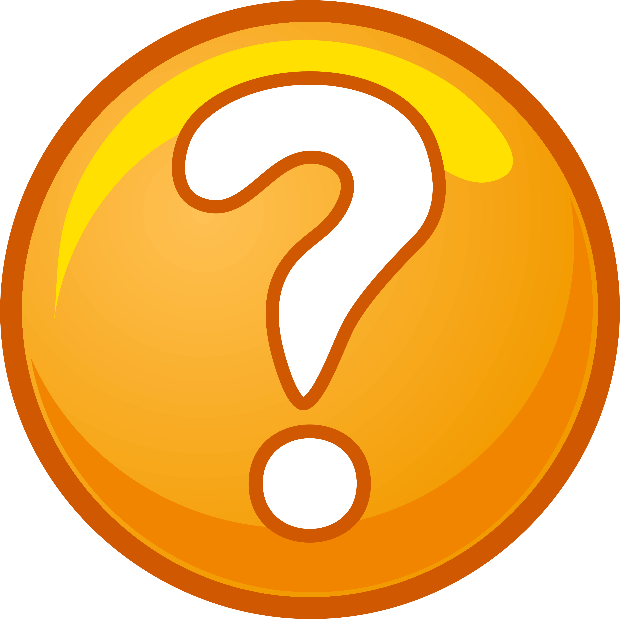